Intro general a la Norma 3
Parte del Bloque 1 relacionado con respuesta de calidad 
Se usa con Normas (7–28) & los principios NMPNA

Compromiso 4 de la CHS

Dignidad, interés superior y seguridad
Voces de los NNA
No dañar
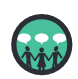 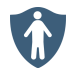 ¿Cual es la diferencia entre comunicacion e incidencia?
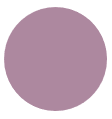 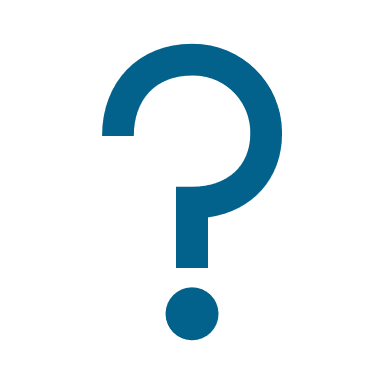 [Speaker Notes: Esta Norma es parte del primer Bloque de Normas relacionadas con la respuesta de calidad, que son comunes en todas las áreas de la programación de protección de la niñez y adolescencia, aplicables en todas las situaciones y contextos, durante las fases de preparación y respuesta. TODAS son fundamentales para alcanzar el nivel de calidad que pretendemos alcanzar como profesionales. 
Estas Normas de calidad deben usarse conjuntamente al resto de normas (7-28) y a los principios de las NMPNA. 

Esta Norma es complementaria a la Norma Humanitaria Esencial en materia de Calidad y Rendición de cuentas (CHS), y debe usarse junto con ella. Más específicamente, se vincula con el Compromiso Cuatro: Las comunidades y personas afectadas por crisis humanitarias conocen sus derechos, tienen acceso a la información y participan en todas las decisiones que les conciernen.Criterio de Calidad: La respuesta humanitaria se basa en la comunicación, la participación y la retroalimentación

Las cuestiones relativas a la protección de los niños deben promoverse y comunicarse con respeto por la dignidad, el interés superior y la seguridad de los NNA
Una comunicación e incidencia efectivas pueden ayudar a la expresión personal, protección y empoderamiento de los NNA. 
Los materiales de comunicación e incidencia, incluyendo las campañas, mensajes y estrategias de sensibilización deben priorizar la protección de la niñez y adolescencia, el principio de no dañar y el interés superior del niño/niña; y asegurar la confidencialidad y la protección de datos. 

Esta norma tiene un vinculo fuerte con el tema de la prevención: es necesario llevar a cabo una evaluación de riesgos antes de entablar comunicación o incidencia para identificar y minimizar cualquier impacto negativo en los NNA, sus familias, su comunidad o en la organización. Las campañas deben basarse en métodos de comunicación locales y mensajes que sean contextualizados, y deben promocionar comportamientos protectores y seguros.
[ el icon de prevencion]

Tema de debate: ¿Cual es la diferencia entre comunicación e incidencia? 
-> Las comunicaciones y la incidencia suelen ser complementarias. Es difícil participar en cualquier forma de incidencia sin usar algún tipo de comunicación, y la mayoría de las comunicaciones buscan influir en opiniones, políticas y / o tomadores de decisiones. Sin embargo, las comunicaciones y la incidencia son diferentes. 
DEF: Comunicación para el desarrollo: un proceso basado en evidencia que utiliza una combinación de herramientas, canales y enfoques de comunicación para facilitar la participación y el compromiso con los NNA, las familias, las comunidades y las redes para un cambio social y de comportamiento positivo tanto en contextos de desarrollo como humanitarios ”(UNICEF , 2018, pág.1) 
DEF: Incidencia: una actividad de un individuo o grupo que tiene como objetivo influir en las decisiones dentro de las instituciones políticas, económicas y sociales. La incidencia incluye actividades y publicaciones para influir en las políticas públicas, las leyes y los presupuestos mediante el uso de hechos, sus relaciones, los medios de comunicación y los mensajes para educar a los funcionarios gubernamentales y al público (UNICEF C4D Advocacy).]
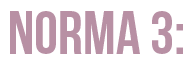 “Los temas relacionados con la protección de la infancia se apoyan y se comunican respetando la dignidad del niños y niñas, sus intereses superiores y su seguridad.”
Comunicación e incidencia protectoras y seguras :
probadas in situ
contextualizadas
inclusivas
accesiblas
comprensibles
útiles
 realistas
persuasivas

Actores formales e informales, a nivel local y nacional
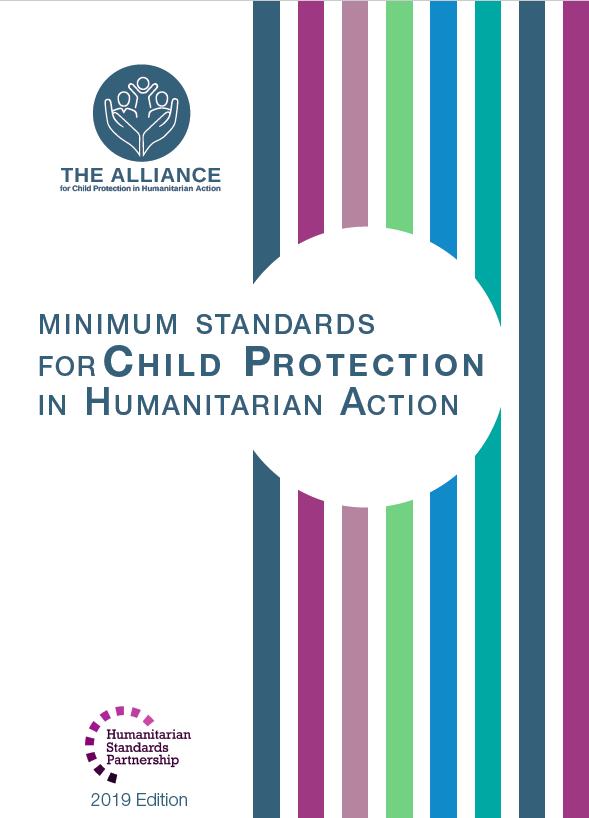 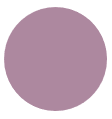 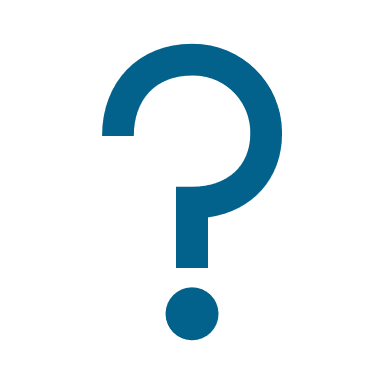 ¿Qué queremos decir con material de comunicación?
[Speaker Notes: La Norma 3 se lee exactamente así: “Los temas relacionados con la protección de la infancia se apoyan y se comunican respetando la dignidad del niños y niñas, sus intereses superiores y su seguridad.”

Se deben realizar pruebas in situ de los mensajes y los métodos utilizados para su divulgación antes de enviarlos, para asegurar que estén contextualizados y sean inclusivos, accesibles, comprensibles, útiles, realistas y persuasivos.
La respuesta humanitaria debe, mediante el respaldo a acciones más sólidas de colaboración y cooperación, fortalecer la capacidad de incidencia de los actores formales e informales, a nivel local y nacional, en la Protección de la niñez y adolescencia. La coordinación con ellos servirá para apoyar el empoderamiento de los NNA y las comunidades, mejorar la comunicación y la incidencia efectiva, y ayudar a armonizar los mensajes y reducir la confusión y la duplicación. 

Tema de debate: ¿Qué queremos decir con material de comunicación?  
->Todos los productos de comunicación y tipo de herramientas que utilizaríamos para la promoción, incluidos texto, imágenes, audio, video, medios de comunicación, personalidades comunitarias, carteles y folletos, redes sociales y / o aplicaciones móviles (radio, medios locales y comunitarios ...)]
Participación de los NNA
HACER:
Promover comportamientos protectores y seguros 
Fomentar la igualdad 
Enfatizar la capacidad, habilidad y resiliencia
Analizar los riesgos
Obtener consentimiento/asentimiento informado
NO HACER:
Consideraciones de diversidad
-   Presentar a los NNA como víctimas o beneficiarios pasivos de ayudas; 
- Generar expectativas 
Force children to participate
[Speaker Notes: La participación de los NNA puede mejorar la calidad, la precisión y la persuasión de los mensajes sobre Protección de la niñez y adolescencia. También puede empoderar a los NNA y ayudarlos a recobrar un sentimiento de control, identidad, habilidad y resiliencia. 
La participación de los NNA en la comunicación y el apoyo debe ser segura, ética y significativa. Solo debe tener lugar con el pleno consentimiento informado del niño o la niña y de sus cuidadores.

Comunicación e Incidencia deben: 

HACER
Promover comportamientos protectores y seguros ;
Asegurar la equidad;
Enfatizar la capacidad, habilidad y resiliencia de los NNA;
Particularmente en contextos humanitarios, donde no podemos asumir que la participación de los NNA siempre será el enfoque mas correcto y de acuerdo con los principios de no hacer daño, se debe realizar una evaluación de riesgo para reducir el riesgo de los NNA (abuso, explotación o violencia, estigma o rechazo, impactos negativos) para determinar si podemos usar el nombre real del NNA. A menudo existen riesgos o peligros al revelar públicamente la identidad y / o la imagen de un niño: evalúe cuidadosamente la capacidad de cada participante para dar su consentimiento / asentimiento informado, de acuerdo con los principios del interés superior del niño y no causar daño 
Un consentimiento/asentimiento informado, que contribuya a que los participantes sean dueños de su información personal, y prevenga posibles conflictos de interés entre los recolectores de datos y los encuestados.

NO HACER
Obviar el espectro completo de niños niñas afectados, incluyendo las experiencias de NNA de todos los géneros, edades, con discapacidad u
otras características de la diversidad;
Evitar presentar a los NNA como víctimas o beneficiarios pasivos de ayudas: Los niños son partes interesadas con sus propios derechos y tienen capacidades para contribuir. 
Se gestionarán las expectativas de los participantes a través de comunicaciones y actividades de apoyo. Deben entender que los esfuerzos desplegados no conducen necesariamente a una mayor ayuda o recursos o a un gran cambio en las circunstancias.
No han de ser forzados a hablar de forma repetida acerca de una experiencia traumática, pues puede ser doloroso. Tienen derecho a dejar de participar en cualquier momento, independientemente del contexto. Los defensores de los NNA recibirán una capacitación para comunicar mensajes eficaces sin tener que contar sus propias experiencias.

Recuerda: 
involucrar a los NNA ayuda a tomar mejores decisiones para los NNA - respuestas, soluciones y resultados mas informados. 
los NNA se benefician de la participación - contribuye a sus habilidades, poder, confianza y disfrute. 
Involucrar a los niños de manera significativa nos ayuda a rendir mejores cuenta, al reconocer y actuar sobre las contribuciones de los NNA. 
los niños tienen derecho a influir en las decisiones que les afectan]